Verkko-opiskelun yhteisöllisyyden hyvät käytänteet Gradiassa
Oikeus osata: Osaajaksi – alla kan! -hanke
Webinaari to 29.4. klo 14.00–16.00
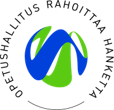 Webinaarin askelmerkit
Mahdoton yhtälö?
YTO-verkko-
opiskelu
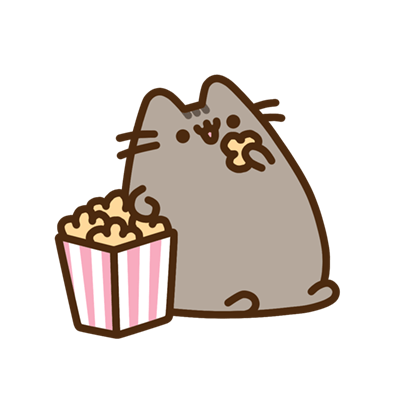 Tieke.fi 2020: Yhteisöllisyys verkossa (J. Kasvi & M. Kröger)
"Vielä kymmenisen vuotta sitten verkko-oppimisesta tuli mieleen lähinnä koulun ATK-luokassa pelatut oppimispelit ja Moodlen pdf-muotoiset kurssimateriaalit. 
Vastakkain olivat opettajavetoinen kontaktiopetus ja verkkokurssit, joista kontaktiopetusta pidettiin lähes aina laadukkaampana ja suositeltavampana vaihtoehtona. Yhteisöllisyyden ja vuorovaikutuksen katsottiin toteutuvan vain lähiopetuksessa, kun verkossa kaikki tekivät tehtävänsä itsenäisesti.
Vastakkainasettelu on tarpeeton: verkko-oppimisessa ei vaan ole osattu hyödyntää verkon sisäsyntyistä vuorovaikutteisuutta ja yhteisöllisyyttä."

--> ratkaisu: tiedon rakentelu?
Haaste: yksinäisyyden, ulkopuolisuuden ja turvattomuuden tunteet
--> Mahdollisuus vuorovaikutukseen kurssin aikana: tekstit, kuvat, videot, ääni
Vuorovaikutus edellyttää aktiivista osallistumista ja sitoutumista.
Itseohjautuvuus ja yhteisöllisyys kulkevat käsi kädessä.
Vuorovaikutus osaksi opiskelusuunnitelmaa ja arvioitavia tehtäviä?
Yhteisöllisyys edellyttää myös ryhmäytymistä --> ei kylmään veteen
Profiilikuvat Moodleen näkyville
Esittelykierros? --> jotain sisältöihin liittyvää, mutta henkilökohtaista -->riittääkö?
Aluksi helppoja, ei arvioitavia vuorovaikutustehtäviä, jotta uskallus riittää ryhmän eteen
Onko kaikkien keskusteluiden oltava asiasisältöisiä? Myös vapaalle vuorovaikutukselle olisi annettava tilaa: muut asiat –palsta, etätapaamisissa 10 min aluksi muuta kuin kurssiasiaa
Tekniset apuvälineet itsessään eivät synnytä yhteisöllisyyttä.
Yhteisöllisyys rakentuu ryhmän jäsenten toiminnasta ja vuorovaikutuksesta.
Yksinkertaisimmillaan keskustelua, materiaalin jakamista ja toisten auttamista.
Yhteisöllisyydestä YTO-verkkokurssilla
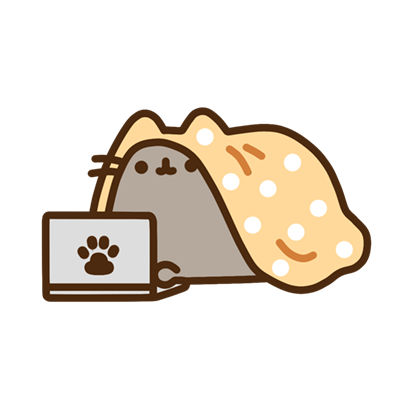 Keskustelu 20 min + purku 10 min
Millaisia vuorovaikutuksen keinoja sinulla on nyt opintojaksollasi?
Kuuluuko kurssille yhteisöllisiä tehtäviä?
Kuinka ryhmä ryhmäytyy opintojakson aikana?

Millä keinoin yksinäisyyden, ulkopuolisuuden tai turvattomuuden tunteita voisi vähentää?

Keskustelu pienryhmissä, lyhyt kirjaus Padletille purkua varten: (linkki)
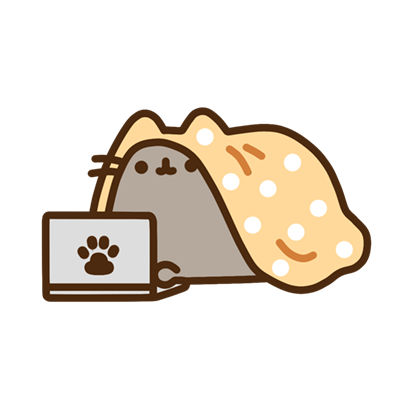 Osallistujien profiilikuvat (ohje kuvan lisäämiseksi kurssialueelle)
Keskustelu (aktiviteetin voi myös arvioida) --> opettajan osallistuttava esimerkillisesti (valmiit repliikit voi tallentaa esim. työkalupakkiin)
Ryhmätyö (esim. pieni tutkimus ja siitä raportointi, ei vain osasuoritusten koonti vaan yhteisen työn tulos) tehtävä-työkalulla (edellyttää ryhmien muodostamista etukäteen esim. keskustelussa)
Yhteisöllinen kirjoittaminen (esim. Wiki tai jaettu asiakirja/kansio)
Vertaisarviointitehtävä esim. Wikissä, vaatii tarkat ohjeet
Chat (yksittäinen tai esim. kerran viikossa toistuva, ei ajasta riippumatonta)
"Kasvokkaiset" keskustelutuokiot BBB:ssä tai Teamsissa (ei ajasta riippumatonta) --> miten näitä voisi markkinoida?
Kurssin oma someryhmä irrallaan Moodlesta? (oltava vapaaehtoinen, tarkat pelisäännöt)
Flipgrid (somemainen, helppokäyttöinen alusta) esim. esittelyihin
Opiskelijoiden intressit ja tarpeet? Sosiaalisen median menetelmien hyödyntäminen? Esim. kommentoitava oppimisverkkopäiväkirja?
Yhteisöllisyyttä lisääviä työkaluja (Moodlessa)
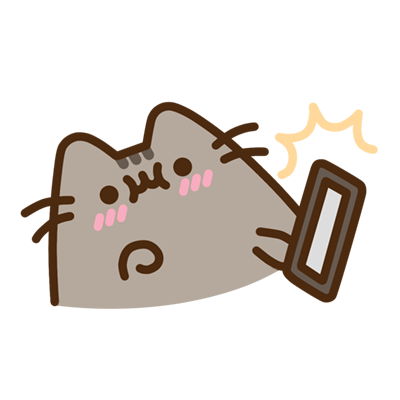 Keskustelu 20 min + purku 10 min
Missä kurssisi tehtävissä voisit hyödyntää yhteisöllisyyttä lisääviä työkaluja: keskustelu, vertaistuki, ryhmätyö, yhteisöllinen kirjoittaminen, vertaisarviointi, chat, some?
Valmistautukaa kuvaamaan muulle ryhmälle nopeasti ideoitu tehtävä (tai tehtäviä), jossa hyödynnetään yhteisöllisyyttä lisääviä työkaluja jollain tavalla.

Keskustelu pienryhmissä, lyhyt kirjaus Padletille purkua varten: (linkki)
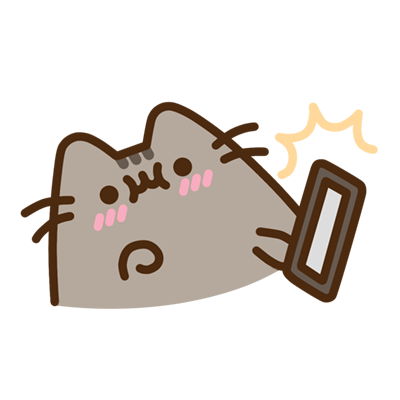 Minimiin tyytyjä (tekee vain vaaditun, jos sitäkään)
Myötäilijä (osallistuu, mutta ei edesauta keskustelua)
Keventäjä (osallistuu ja huvittaa, mutta ei edesauta keskustelua)
Teoriaan tukeutuja (osallistuu, mutta oma pohdinta jää pois)
Analyytikko (osallistuu, analysoi monipuolisesti)
Eteenpäin viejä (osallistuu ja kehittelee edelleen)...




Opiskelijan pitäisi pystyä tunnistamaan omaa käyttäytymistään ja muuttamaan sitä itsearvioinnin kautta.
Opettaja voi auttaa opiskelijaa vaihtamaan roolia antamalla kannustavaa, mutta kehittävää palautetta.
Hyvässä ilmapiirissä kannustetaan, rohkaistaan ja hyväksytään.
Erilaisia rooleja verkkokeskustelussa
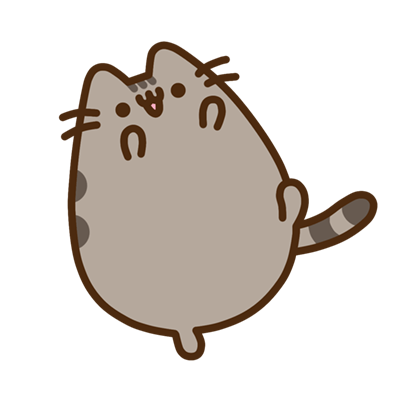 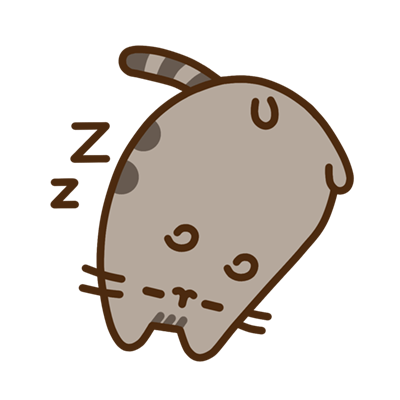 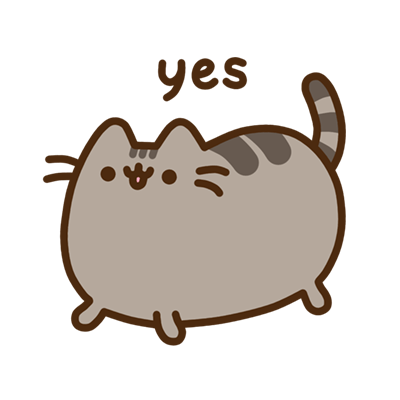 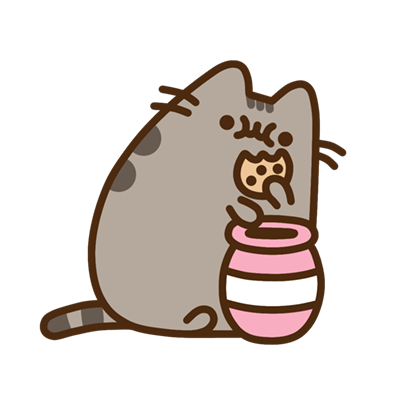 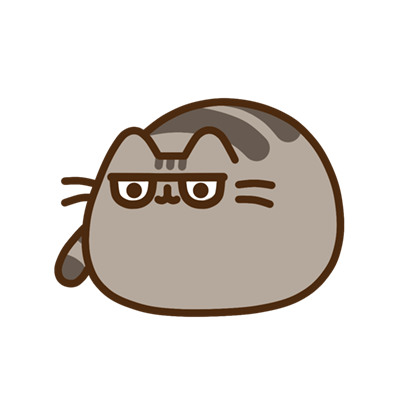 Yhteinen keskustelu 10 min
Miten voimme tukea opiskelijaa tunnistamaan oman roolinsa yhteisöllisissä tehtävissä?
Miten voimme auttaa opiskelijaa muuttamaan rooliaan tarvittaessa?

Miten verkko-opintojaksolle voisi luoda hyväksyvän ja kannustavan ilmapiirin?
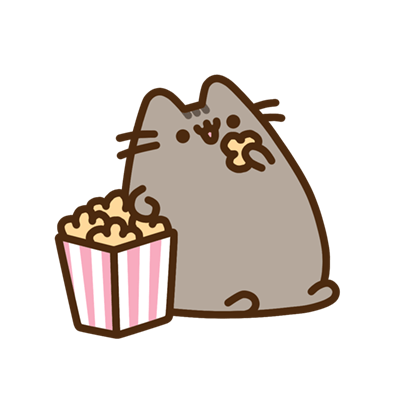 Profiilikuva
Vertaistuki
Esittäytyminen
Ryhmän tarpeet ja intressit
Lämmittely: ei-arvioitavat vuorovaikutustehtävät
Itseohjautuvuus
Minäpystyvyys ja motivaatio
Tapaamiset
Opettajan aktiivinen rooli
Itse- ja vertaisarviointi
Vuorovaikutusta sisältävät tehtävät
Kuva-, ääni- ja videotiedostot
Keskustelukanavat ja chatit
Yhteisöllinen kirjoittaminen
Lähteitä
Mannisenmäki, E. 2001. Oppija verkossa – yksin ja yhdessä. Teoksessa J. Matikainen & J. Manninen (toim.) Aikuiskoulutus verkossa. Verkkopohjaisten oppimisympäristöjen teoriaa ja käytäntöä. Tampere: Palmenia-kustannus. 109- 119. 
Salmi, E. 2003. Roolit ja yhteisöllisyys verkko-oppimisympäristössä. Oppimisportfolio. Oulun seudun ammattikorkeakoulu. Saatavilla verkossa: http://www.oamk.fi/amok/pro_forma/Elina_Salmi_04.pdf. 
Kuvat: Kuvapankki (Pusheen)